Separation Factor – Where are We?(A supplement to SPE-200475-PA)
Harry Wilson, Baker Hughes  
Jon Bang, Gyrodata
Erik Nyrnes, Equinor ASA
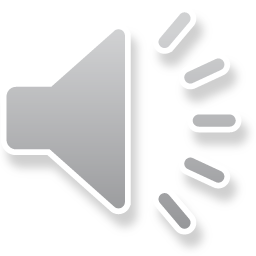 Separation Factor: Contents
Current Status - SF type Anti-Collision Rules
Lack of standardization, and widespread misunderstanding
Most correct SF formula
No method is perfect
Direct Hit vs Unintentional Crossing
Probability volumes
Conclusions
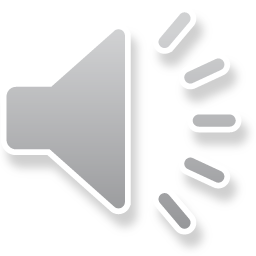 2
Separation Factor – Where are We?
Separation Factor: What is it?
Most widely used criterion for managing well separation
Basic form:  SF = D/kσs
Limit value SFcrit sets an assumed safe distance between wells
SFcrit defines MASD between the two points of interest
SF relates to the probability of unintentional crossing, not direct hit
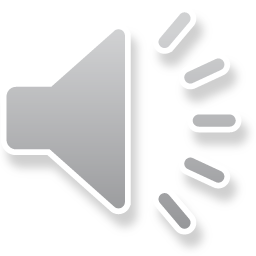 3
Separation Factor – Where are We?
Separation Factor: Relates to Unintentional Crossing
Unintentional
crossing
volume, VUC
Direct hit volume, VDH
1s
2s
1s
2s
VUC extends to infinity
beyond planar boundary,
and perpendicular to
well-to-well line
3s
3s
4s
4s
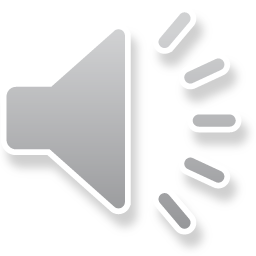 (Adapted from SPE-184644-PA)
Separation Factor: Direct hit probability by 1D formula
SPE-116155-PA, normal distribution assumed
(Similar formulas presented in SPE-36484-PA)
P = red area
1s
s:   standard deviation of combined uncertainty
D:   centre-to-centre distance
R:   sum of wellbore radii
D
2R
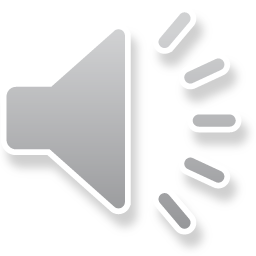 Separation Factor – Where are We?
Separation Factor: Direct hit probability by 1D formula
The 1D probability is not the
probability of a point on the Reference 
well hitting the offset well . .  .





.  . . but the probability of hitting
the Offset well when drilling
towards and past it.
Offset well
2R
2R
D
D
Offset well
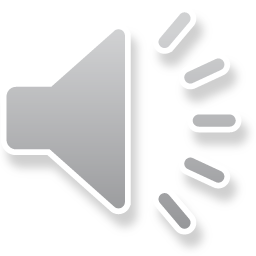 2R
Separation Factor – Where are We?
Reference well
D
Planar slab of thickness 2R,
plane extending to «infinity»
Reference well
Separation Factor: Direct hit probability by 1D formula
For curved wellpaths,
the volume will curve



1D formula does not apply
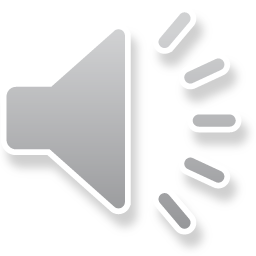 (Illustration: SPE-116155-PA)
Separation Factor: Relates to Unintentional Crossing
Unintentional
crossing
volume, VUC
Direct hit volume, VDH
The probability of one point hitting an offset well can be found by:
       -    Monte Carlo simulations
       -    Divide into segments; sum(PDFcentre * Vsegment)
... NOT the 1D formula.
1s
2s
1s
VUC extends to infinity
beyond planar boundary,
and perpendicular to
well-to-well line
2s
3s
3s
4s
4s
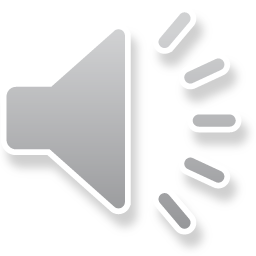 Separation Factor: Current Status
Many variants in use, lack of standardisation
SPE WPTS recommendation (SPE-187073-PA) still not widely adopted
Possible reasons:
Inertia/conservatism
Benefits are unclear
Implications of change are unclear
Confusion about the meaning/interpretation of SF formulas
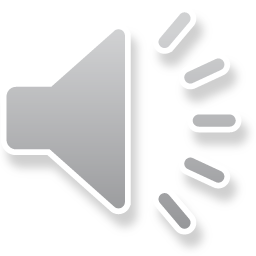 9
Separation Factor – Where are We?
Separation Factor: Evaluation of Options
SPE-200475-PA evaluated all commonly used methods

Supports the SPE WPTS rule as the currently most correct
Also identifies shortcomings in the overall methodology
Point selection method: unsolved
Incorporation of wellbore direction info: unsolved
An improved SF will still relate to unintentional crossing, not just direct hit
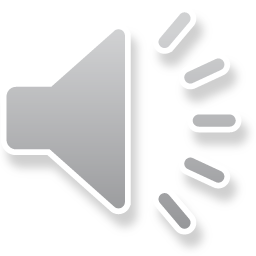 10
Separation Factor – Where are We?
Separation Factor: Current Best Formula
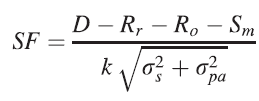 SPE-187073-PA: 

For verification, and derivation of ss from statistical principles, see SPE-200475-PA
All other approaches may be optimistic, pessimistic, or both
This is not evident from the results
Discrepancies may be large/significant
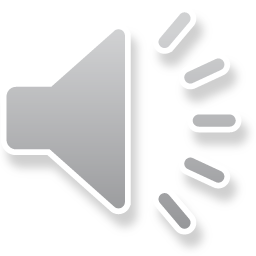 11
Separation Factor – Where are We?
Separation Factor: Non-intuitive results
Red curve is correct
Blue curve uses incorrect SF formula
Blue curve is too optimistic

The inverse of the SF curve relates to crossing probability, not direct hit
SF
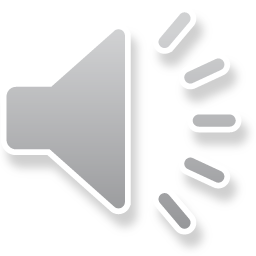 Illustration: SPE-200475-PA
12
Separation Factor – Where are We?
Separation Factor: Non-intuitive results
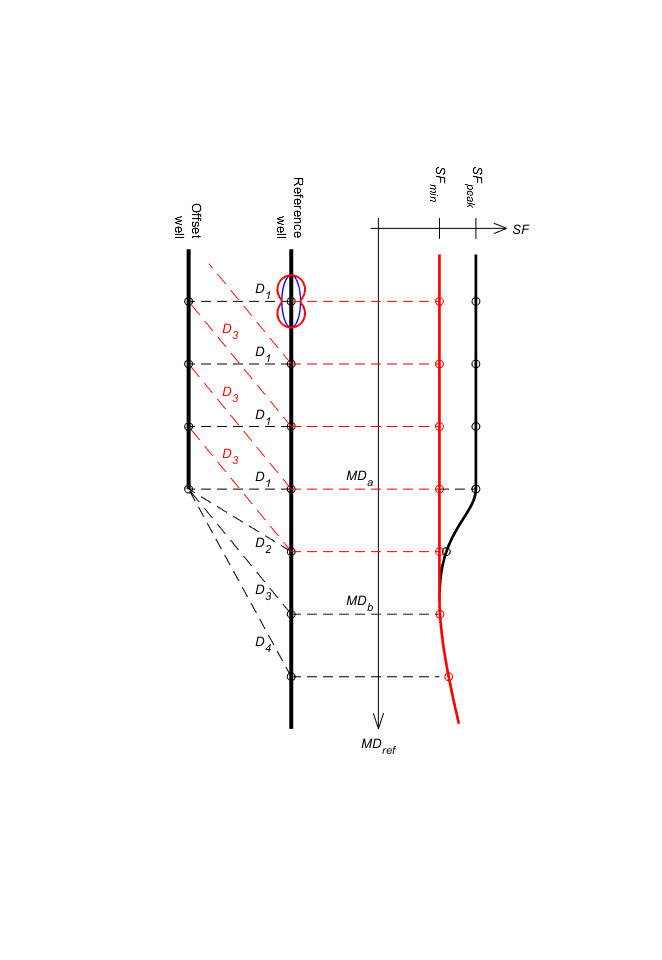 SF
Red curve is correct
Black curve applies deficient point selection
Black curve is too optimistic
Illustration: SPE-200475-PA
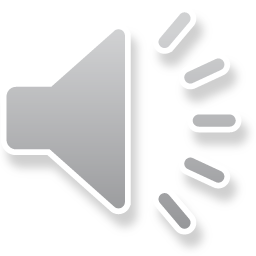 13
Separation Factor – Where are We?
Separation Factor: Conclusions
We must fully understand our SF rules, and not rely on undocumented practice or claims, or intuition
SF formulas of the form D/kσD all relate to unintentional crossing, not direct hit
The SPE WPTS rule (SPE-187073-PA) applies the currently best formula, but is still flawed
Its weaknesses are common to all SF formulas; some are near to a solution, some are not
The ISCWSA must achieve a common understanding of the current status, then work to solve the remaining challenges
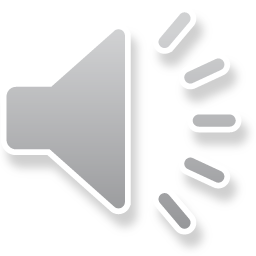 14
Separation Factor – Where are We?
Thank you.
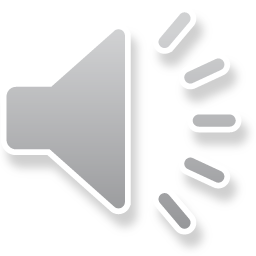 15
Separation Factor – Where are We?